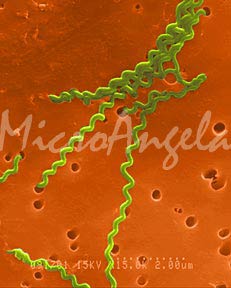 Leptospirosi
Leptospirosi
Movimento rotatorio (flagelli interni nello spazio periplasmico)
Osservazione al microscopio in campo oscuro (ridotte dimensione, difficile colorazione)
2 specie Leptospira biflexa, L. interrogans
Fonte di infezione: mammiferi (cani e ratti) 
Gli animali infetti sviluppano un infezione renale cronica              numerosi batteri eliminati con urina
Diffusa in varie parti del mondo
Infezione può essere contratta facilmente in acque contaminate.
Leptospirosi
I batteri vengono escreti con le urine
Trasmissione umana: rara
Penetrazione attraverso ferite della cute o mucose        incubazione 1-2 settimane      torrente circolatorio       sintomi simil-influenzali       90% guarigione senza conseguenze
Leptospirosi
L’infezione può causare                                   fegato: epatite ittero emorragia                                 rene: uremia e batteriuria                                           congiuntiva e sclera: emorragia                               liquido cerebrospinale: meningiti asettiche

5-10% grave forma di emorragia e insufficienza renale ed epatica (malattia di Weil)
Diagnosi Leptospirosi
Isolamento batterico                               sangue, CSF, urine
   Diagnosi
Microscopica
Sierologica                                    Anticorpi agglutinanti specifici per un determinato sierotipo. 
Possibile determinare un aumento del titolo e determinare una precedente esposizione al batterio
Trattamento Leptospirosi
Penicillina e tetracicline (entro uno o due giorni)


Doxiciclina (può prevenire l’infezione)